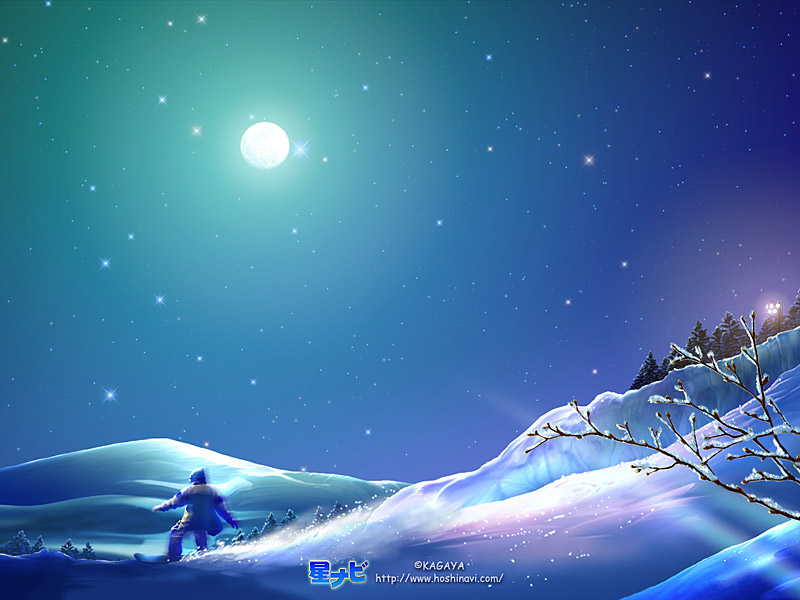 TỰ NHIÊN XÃ HỘI LỚP : 3
.
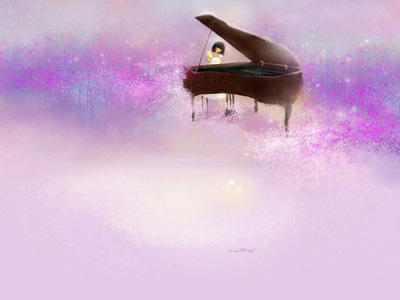 Kiểm tra bài cũ :
Trò chơi tiếp sức
Ghi tên lá cây dùng để ăn , làm thuốc , gói bánh , gói hàng ,làm nón , lợp nhà .
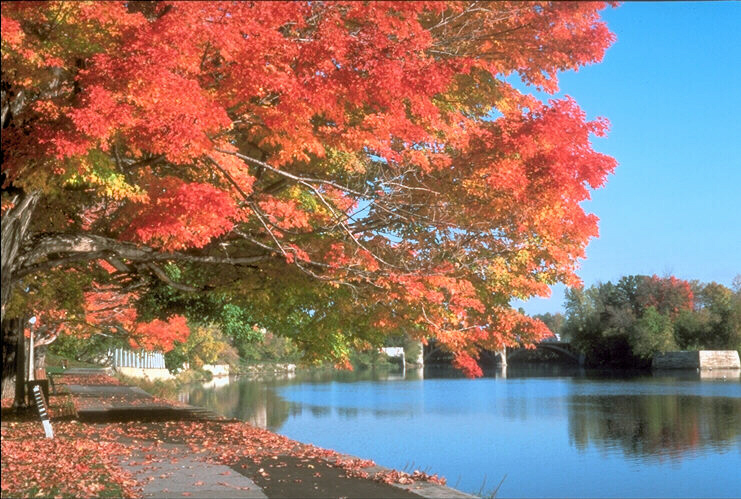 Tự nhiên và xã hội :
Hoa
Hoạt động 1: Sự đa dạng về màu sắc , mùi hương , hình dạng của hoa .
Quan sát và gọi tên hoa hình :1, 2, 3, 4 .
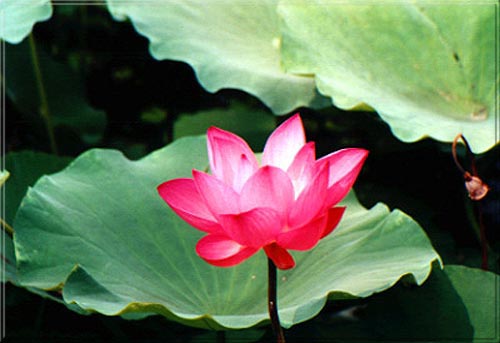 Hình 3 : Hoa sen
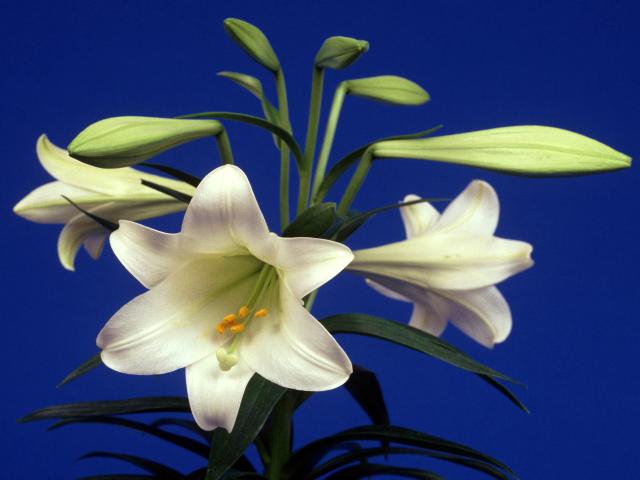 Hình 1 : Hoa loa kèn
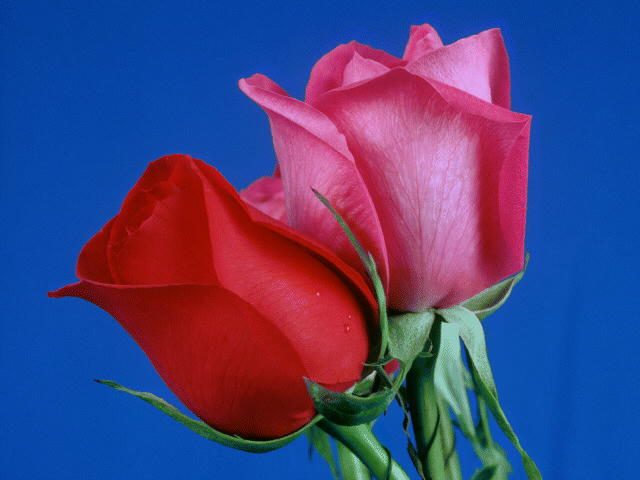 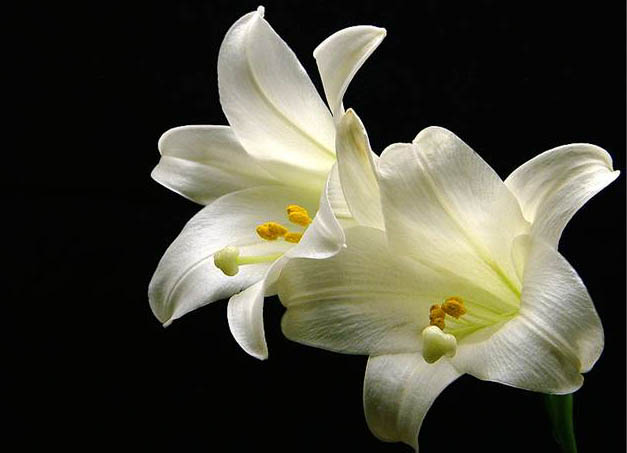 Hình 4 : Hoa hồng
Hoa ly ly
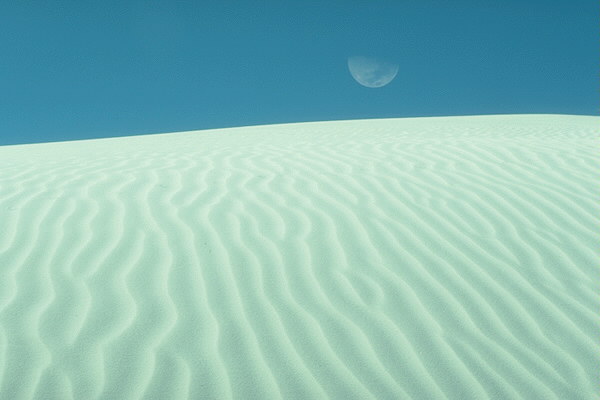 Tự nhiên và xã hội :
Hoa
Thảo luận nhóm 6
Quan sát , giới thiệu : Tên hoa , màu sắc , mùi hương của hoa mà em sưu tầm được.
Kết luận : Các loài hoa thường khác nhau về hình dạng , màu sắc và mùi hương.
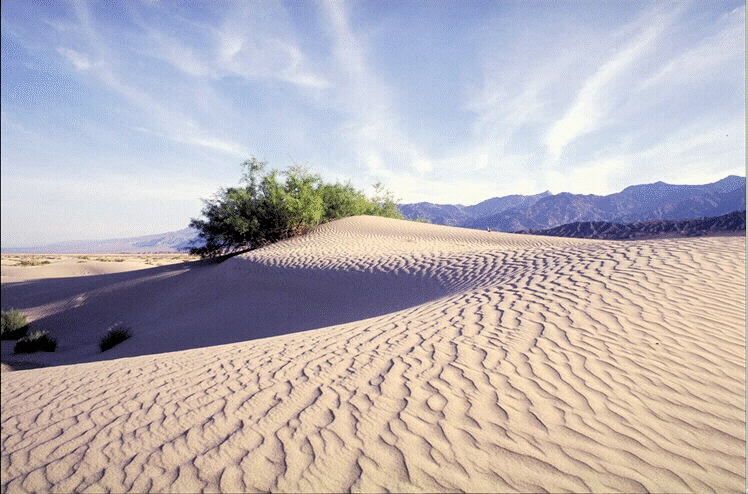 Hoạt động 2 : Các bộ phận của hoa
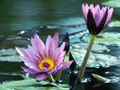 Cánh hoa
Đài  hoa
Cuống hoa
Nhị  hoa
Hoa thường có các bộ phận là : cuống hoa , đài hoa , 
cánh hoa và nhị hoa .
Hãy quan sát và cho biết hoa gồm có những bộ phận nào ?
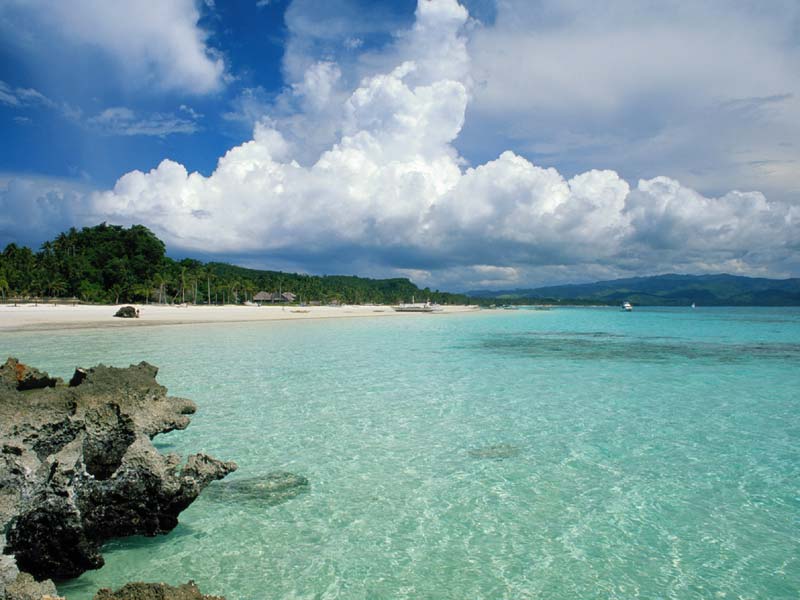 Tự nhiên và xã hội :
Hoa
Hoạt động 3 : Vai trò và ích lợi của hoa
N 4
Quan sát các loài hoa trong hình 5 , 6 ,7 , 8 trang 91 SGK và cho biết hoa đó dùng để làm gì ?
Kể thêm những ích lợi khác của hoa mà em biết ?
Hoa có nhiều ích lợi , hoa dùng để trang trí , làm nước hoa , ướp chè , để ăn , để làm thuốc . Hoa là cơ quan sinh sản của cây .
Hoạt động 4 : Củng cố
Trò chơi : Đoán tên hoa
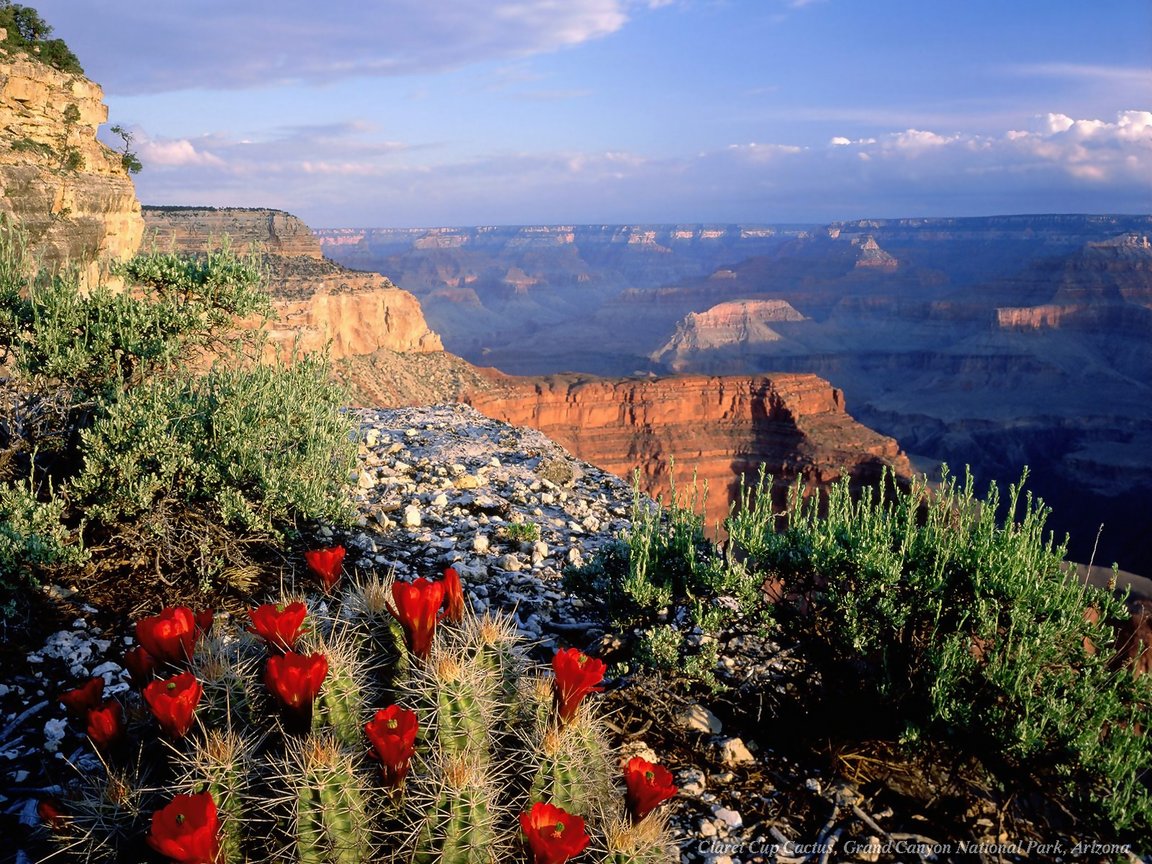 Dặn dò :_ Về nhà sưu tầm một số quả
              _Chuẩn bị cho tiết học : Bài : Quả.